Commissioning Support and Accommodation for Care Leavers and Young Homeless People
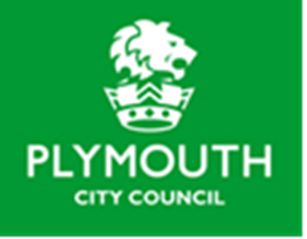 Welcome and Introductions
Jude Pinder – Strategic Commissioning Manager, Torbay Children’s Services
Emma Crowther – Strategic Commissioning Manager, Plymouth City Council
Shirley Beauchamp and Ian McDonald - Strategic Commissioning Officers, Torbay Council
[Speaker Notes: Michelle Taylor - on behalf of Emma Crowther – Plymouth Co-commissioning Framework

Purpose of the day]
Summary from Previous Event
Current provision – 16+/Lot 4 of the old Peninsula Framework 
Torbay & Plymouth interim framework issued April 2019 pending new commissioning and procurement 
Torbay – limited supply of lower level supported accommodation for young homeless people aged 16 to 25
Plymouth youth homelessness provision not included in this commissioning as already part of Plymouth Complex Needs Alliance
Torbay and Plymouth are seeking to work together on a    replacement for Lot 4
[Speaker Notes: Peninsula – children’s placements commissioning framework with Devon, Plymouth and Somerset.  LAs had different strategic approaches to 16+ when coming to end so framework not renewed, however frameworks for residential, fostering and special schools continue.
Interim – published VEAT earlier 2019 indicating intention to contract with existing peninsula providers until we could re-procure 
Lower level supported – all of which is also available  to care leavers 
Plymouth interest in 16+ only/  Torbay’s MCN work is broader and does not include the YP services.]
Current 16+ Provision
Torbay
Supported lodgings
Enhanced supported lodgings
Torbay Foyer
Torbay & Plymouth Semi independent “16+” provision (former “Lot 4” Peninsula Framework)
Young parents supported accommodation service (to be commissioned separately)
Plymouth 
Complex Needs Alliance: includes supported lodgings, Foyer, New Start, homelessness provision, some mental health and substance misuse provision
Torbay/Plymouth Semi independent “16+” provision (former “Lot 4” Peninsula Framework) – in city and across Devon and Somerset 
Young parents supported accommodation service
Responsive crisis provision for young people aged 16+ (Currently waiting tender outcome)
Issues and Challenges
Semi-independent provision growing with limited strategic direction from commissioners
Provision operating very close to becoming illegal children’s homes
Cost of provision, especially in larger houses, does not compare at all with equivalent model in housing
Lack of robust quality assurance and monitoring leading to safeguarding or practice concerns
Preparation for step-down and independence – working with residential providers 
Ability to respond quickly in a crisis
Skills to match to other young people and manage very complex behaviours
Local sufficiency 
Consistent or co-ordinated measurement of outcomes and success for YP and benchmarking
More innovation in service delivery
Strategic Direction – why a joint framework?
Support and Accommodation Vision
A range of accommodation and support options that will:
Work closely with residential providers to facilitate smooth step down from care
Employ skilled, trained staff with experience of working with complexity of needs and vulnerabilities, and who can deliver safe services and manage fluctuating risk 
Build links with education and training establishments to facilitate access to learning opportunities
Ensure young people learn the practical, independent living skills and knowledge they need to be able to manage their own home 
Deliver different offers - for example supported lodgings, taster/training flats, outreach support, semi independent, move on, male only
Work transparently and collaboratively with commissioners, housing and other providers to innovate to achieve outcomes
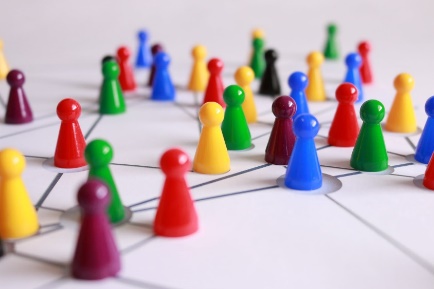 [Speaker Notes: Combining access routes to services available to both care leavers and YP who are homeless 
Link in to education and training, ensuring YP leaving services are able to work ready and therefore able to afford the things they aspire to
Closer links with residential provision to smoothen the step down process – eg taster weekends in semi independent provision, hub models where move from semi indep into more independent accommodation 
Tiered/staggered support costs –reducing as independence gained
Some male only provision specifically for more complex yng males 
Values and ethos –based on relationships rather than transactional with shared aims – working together to address blockages in the system and test/develop/create innovative solutions , breaching the silos]
Desired Outcomes
What you told us last time…..
What you told us last time…..
Consultation with Young People
Consultation sessions to be held, beginning this week
Looking to involve groups from commissioned services and wider YP with help from community organisations, e.g. Healthwatch Torbay
Sessions will be focused on a series of primary questions around:
	- How and where to access information about housing support
	- Types of desired accommodation
	- Skills required for independent living
	- The challenges facing YP today in regards to housing needs
Information gathered will be used to inform service design
Inviting YP to be involved in tender process and evaluation
Pricing
Pricing – our thoughts
Tiered/banded levels – linked to pathways through provision rather than a flat rate, so pricing changes as young people progress
Core service element to be priced
Additional support hours for more complex YP to be priced (NOT therapeutic)
Capping/ceiling for administration fees - discuss – max 15%
Annual fee review mechanism
Possible pricing pathways – intensive/crisis
Pathway 1: Crisis and Assessment - breakdown of care placement or relationships with family – for LAC and late entrants to care
Possible pricing pathways – Ongoing   support
Pathway 2: Support including outreach for LAC, care leavers and Section 20/complex homeless YP
Possible pricing pathways – transition to independence
Pathway 3: Transition to Independence/Prevention – low level support, outreach and move on accommodation for LAC, care leavers and homeless YP
On tables
Could we price through a pathway approach?

What would be the challenges?

How could we overcome them?

What would you need to have or be able to do differently to work in this way?
Refreshment Break
Developing the Monitoring and Quality Assurance Process
Key principles:
Proportionate and consistent 
Ensures safety and stability of young people and management of risk
Provides assurance of quality and meeting contract requirements
Provides real outcomes and impacts information in terms of journey travelled
Is undertaken collaboratively with Commissioners
Options Menu for Monitoring and Quality Assurance In groups - choose from list below (can be more than one):
In your groups develop a proposed monitoring and QA package:
What are the advantages of the chosen options?

What are the disadvantages of the chosen options?

Provide some detail about your chosen package of options:
What information would you collect and how?
How it would demonstrate the principles outlined earlier?
What would a Commissioner be able to learn about your service from the information provided?
How would this support service improvement?
Summary and Close
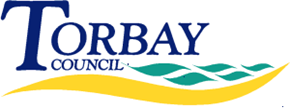 Feedback and presentation will be circulated
YP and Stakeholder consultation is informing specification development   
Timetable has moved due to internal governance processes and budget setting 
Framework Tender issue provisionally early November 
Tender launch event provisionally early November 
Provisional Framework start early April 2020
Call off block contracts June 2020
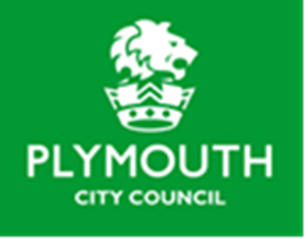